Администрация Первомайского сельского поселения
БЮДЖЕТ  ДЛЯ  ГРАЖДАН
Бюджет Первомайского сельского поселения Миллеровского района
на 2021 год и на плановый период 
2022 и 2023 годов
2
Администрация Первомайского сельского поселения
Особенности бюджета Первомайского сельского поселения Миллеровского района на 2021 год и на плановый период 2022 и 2023 годов
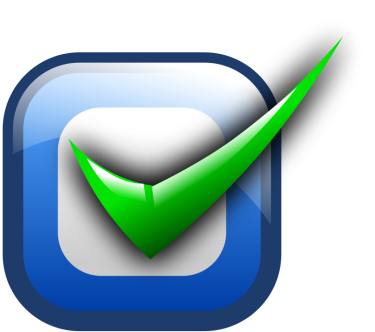 Бюджет сформирован с учетом изменений, внесенных в бюджетное и налоговое законодательство
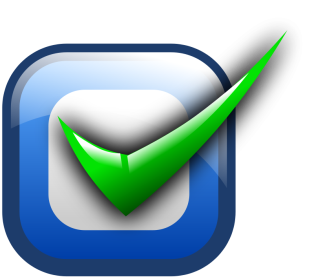 Уточнение объема безвозмездных поступлений, с учетом  областного закона «Об областном бюджете на 2021 год и на плановый период 2022 и 2023 годов»
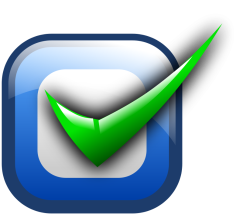 Параметры бюджета сформированы с учетом Плана мероприятий по росту доходного потенциала Первомайского сельского поселения, оптимизации расходов бюджета Первомайского сельского поселения и сокращению муниципального долга Первомайского сельского поселения до 2024 года
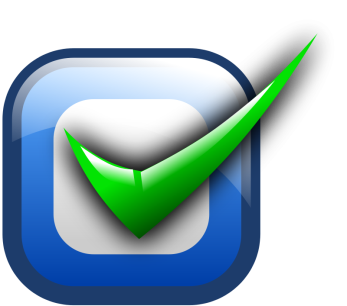 Соблюдение условий в соответствии с заключенными соглашениями по предоставлению дотаций на выравнивание бюджетной обеспеченности
3
Администрация Первомайского сельского поселения
Основные направления бюджетной и налоговой политики Первомайского сельского поселения на 2021-2023 годы
Утверждены постановлением Администрации Первомайского сельского поселения от 27.10.2020 № 94
Обеспечение сбалансированности и устойчивости бюджетной системы

  Повышение уровня жизни граждан
Приоритетные цели
Ключевые задачи
Реализация Указа Президента РФ
Достижение целей социально-экономического развития Первомайского сельского поселения
4
Администрация Первомайского сельского поселения
Основные приоритеты Первомайского сельского поселения
Обеспечение социального благополучия населения
Пути реализации бюджетной политики
5
Администрация Первомайского сельского поселения
Меры, принимаемые для обеспечения сбалансированности бюджета Первомайского сельского поселения 
Миллеровского района
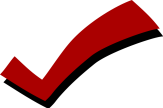 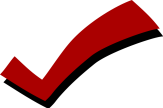 6
Администрация Первомайского сельского поселения
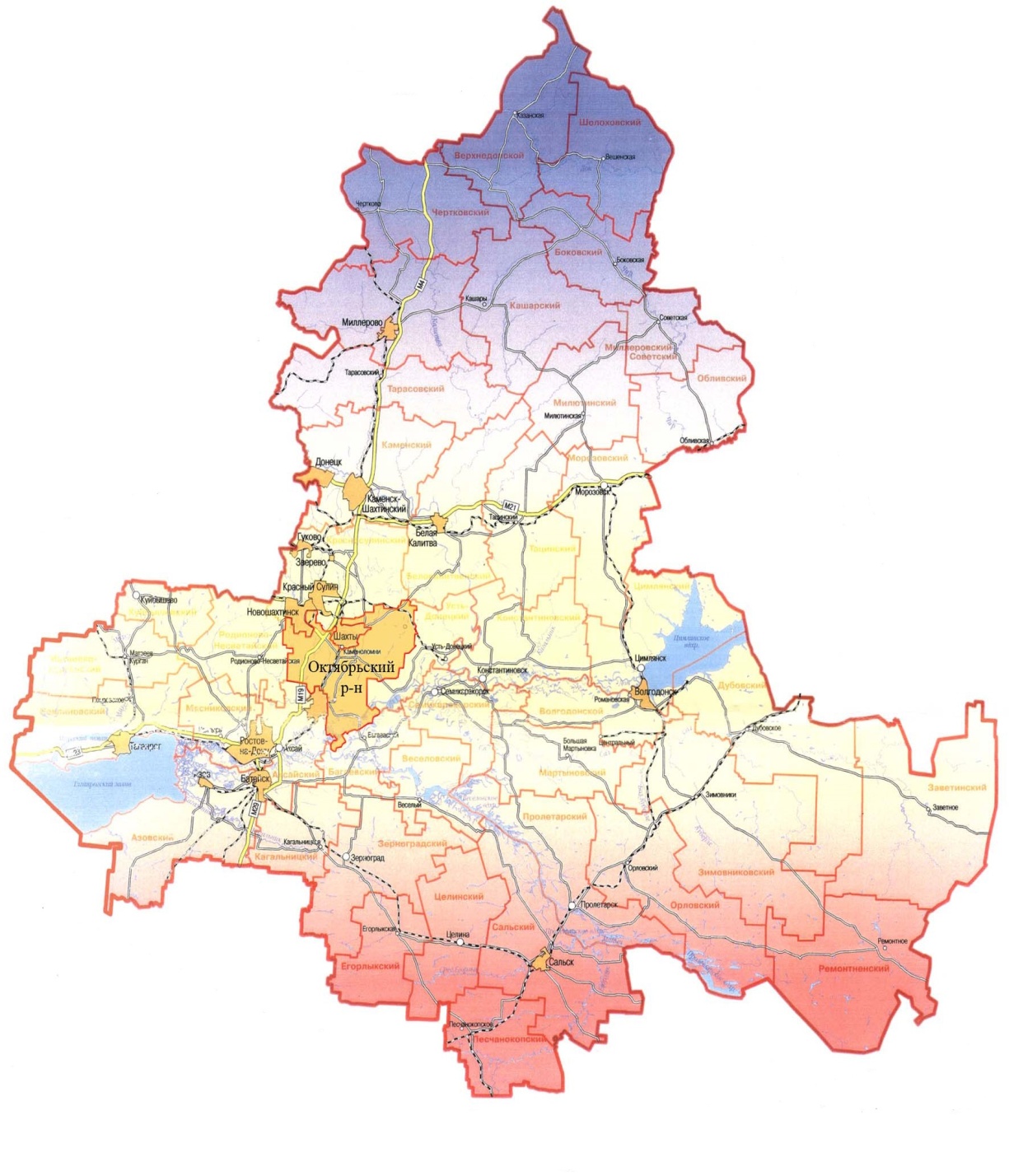 Основные характеристики бюджета Первомайского сельского поселения Миллеровского района на 2021-2023 годы
Тыс. рублей
7
Администрация Первомайского сельского поселения
Основные параметры бюджета Первомайского сельского поселения Миллеровского района на 2021 год
Расходы бюджета 
14 140,9
Доходы бюджета
14 140,9
тыс. рублей
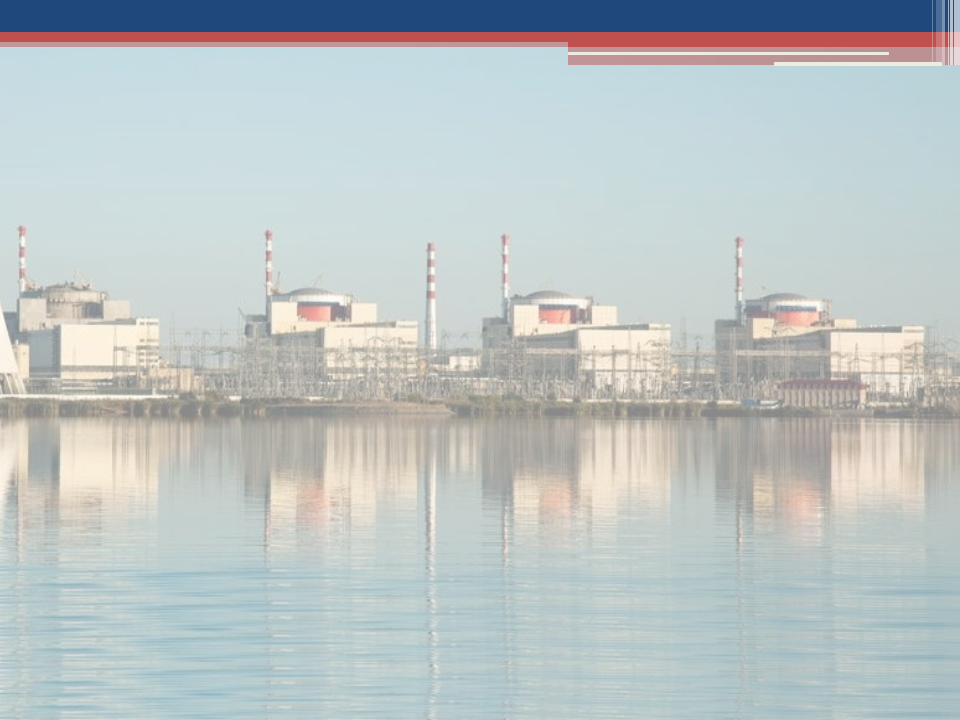 8
Администрация Первомайского сельского поселения
Собственные доходы  бюджета Первомайского сельского поселения Миллеровского района
тыс. рублей
9
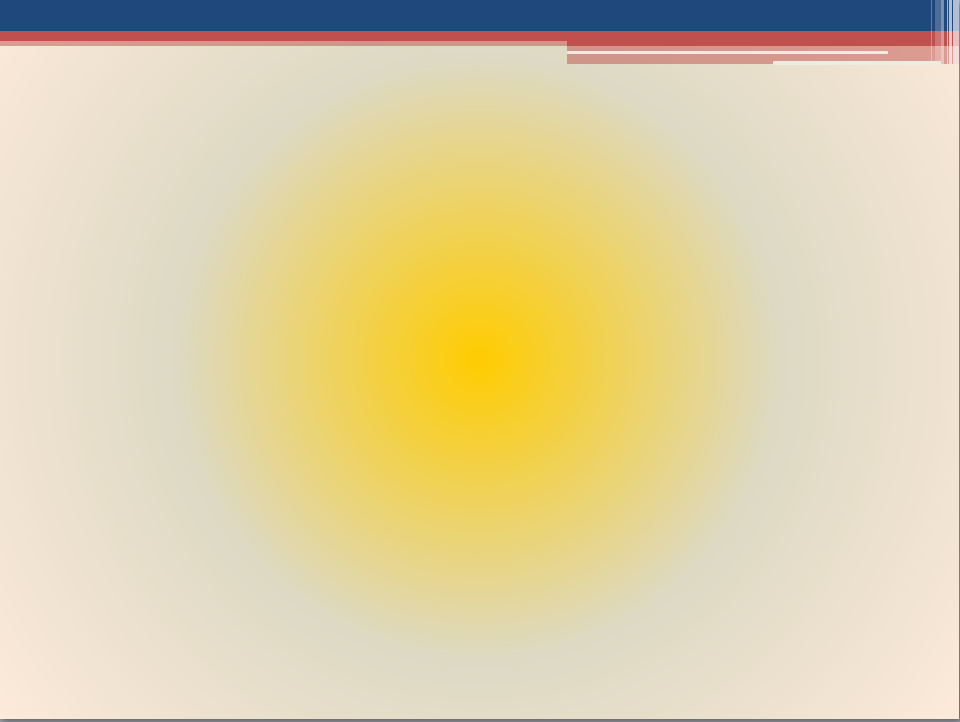 Администрация Первомайского сельского поселения
СТРУКТУРА НАЛОГОВЫХ И НЕНАЛОГОВЫХ ДОХОДОВ  БЮДЖЕТА Первомайского сельского поселения миллеровского района В 2021 ГОДУ
Всего  7 607,7          тыс. рублей
Доходы получаемые в виде арендной платы – 175,4
Налог на доходы физических лиц – 3783,0
Налог на имущество физических лиц– 203,7
Иные собственные доходы– 28,8
Земельный налог– 3291,1
Государственная пошлина– 9,2
Единый сельскохозяйственный налог – 116,5
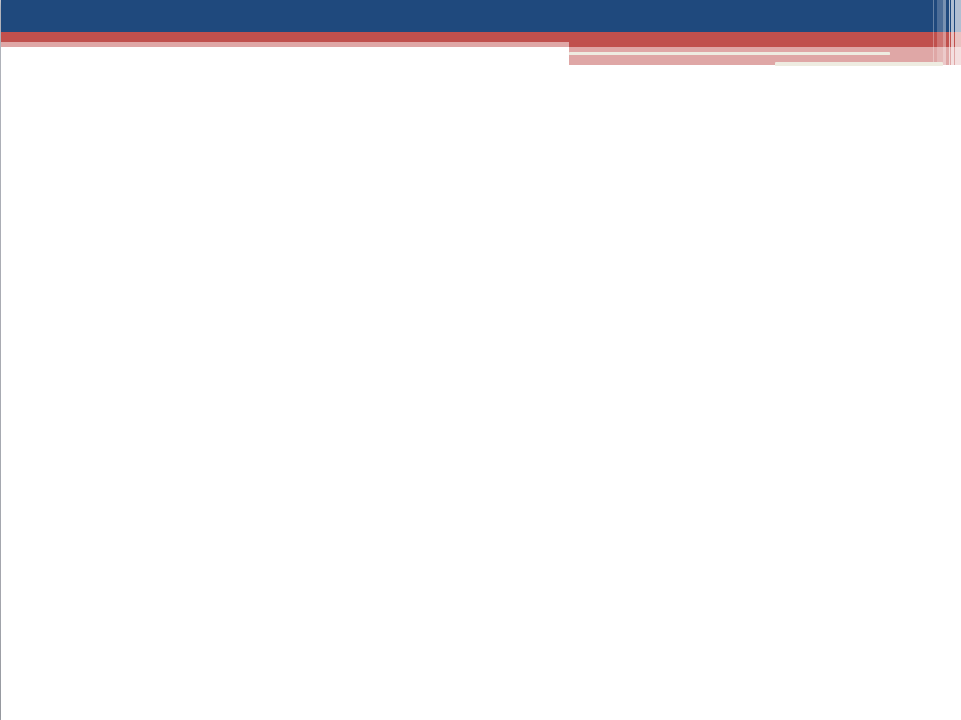 10
Администрация Первомайского сельского поселения
Динамика поступлений налога на доходыфизических лиц в бюджет Первомайского сельского поселения Миллеровского района
тыс. рублей
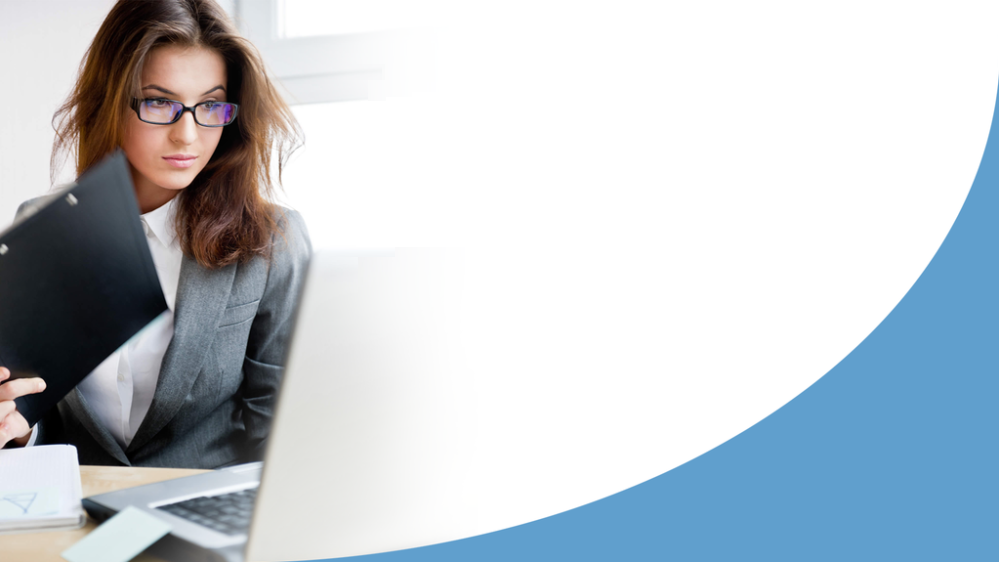 11
Администрация Первомайского сельского поселения
Безвозмездные поступления
тыс. рублей
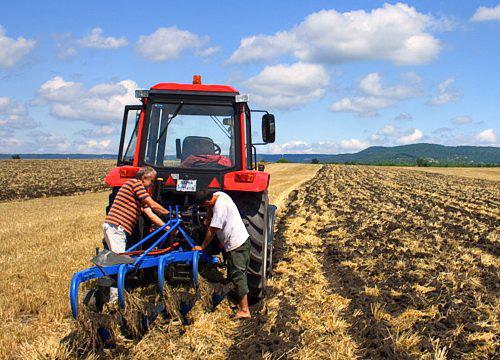 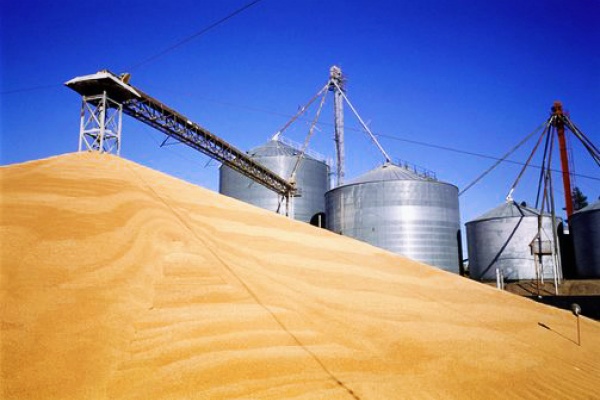 12
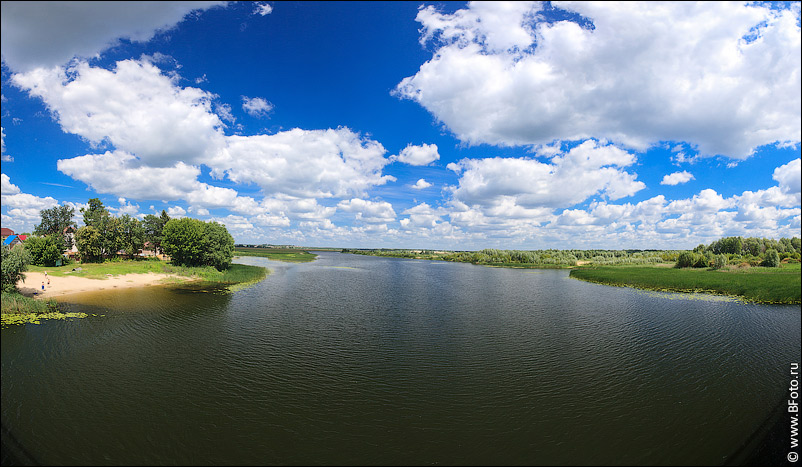 Администрация Первомайского сельского поселения
Динамика расходов бюджета Первомайского сельского поселения Миллеровского района
тыс. рублей
107,1%
13
Администрация Первомайского сельского поселения
Расходы бюджета Первомайского сельского поселения Миллеровского района в 2021 году 14 140,9
тыс. рублей
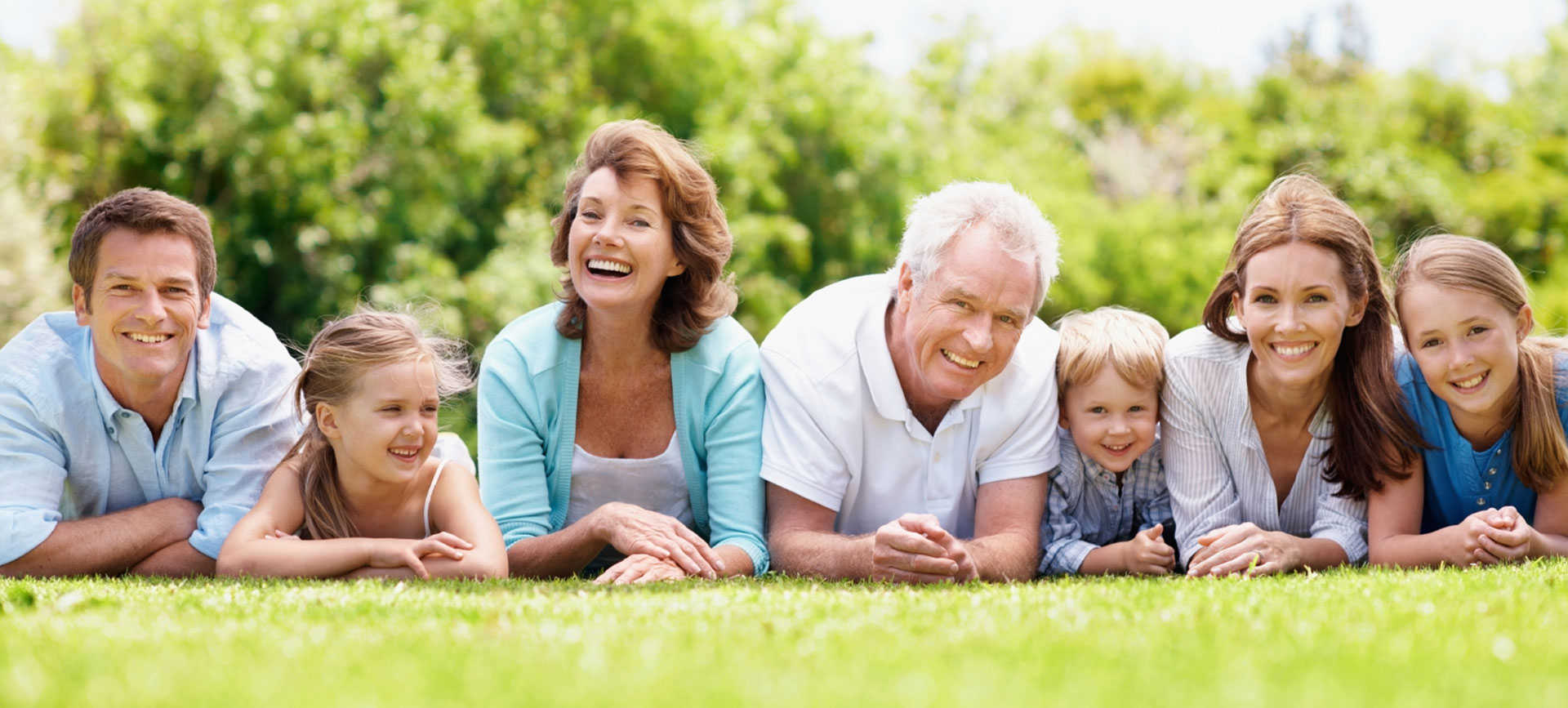 14
Администрация Первомайского сельского поселения
Расходы бюджета Первомайского сельского поселения Миллеровского района на социальную сферу в 2021 году –        5 670,0 тыс.рублей
Социальная сфера
(40,1%)
Социальная политика
(3,8%)
Культура, кинематография
(96,2%)
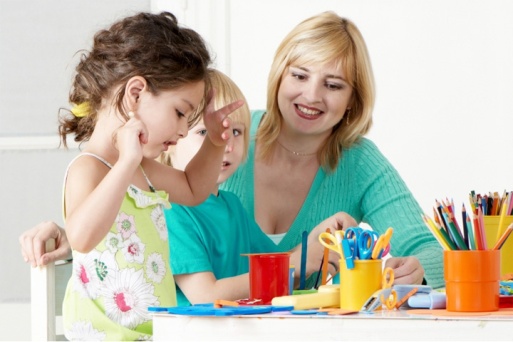 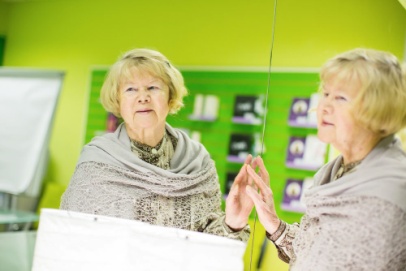 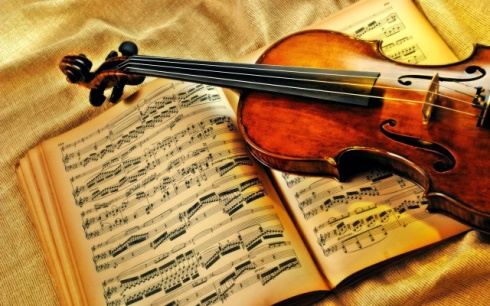 15
Администрация Первомайского сельского поселения
Структура расходовпо разделу «Культура, кинематография» на 2021 год
16
Администрация Первомайского сельского поселения
Расходы по разделу «жилищно-коммунальное хозяйство» 
в 2021 году – 521,9 тыс. рублей
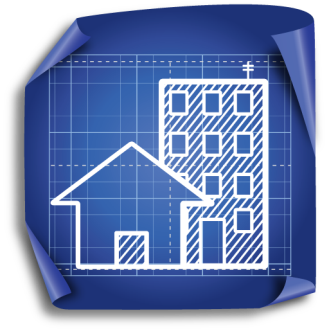 Расходы на уличное освещение(лимит электроэнергии)
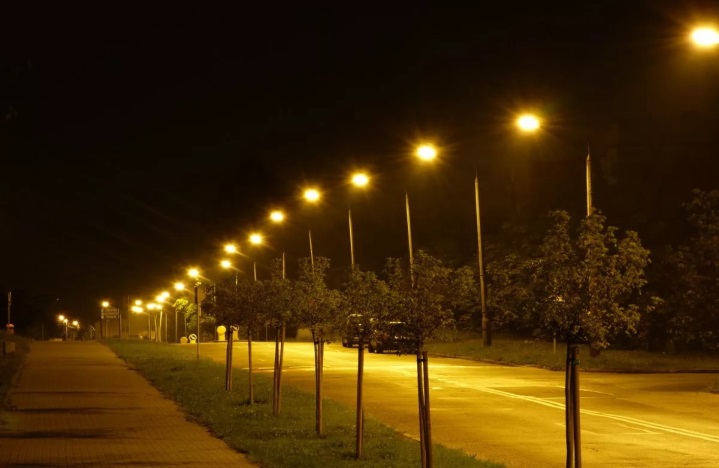 321,1 тыс. рублей
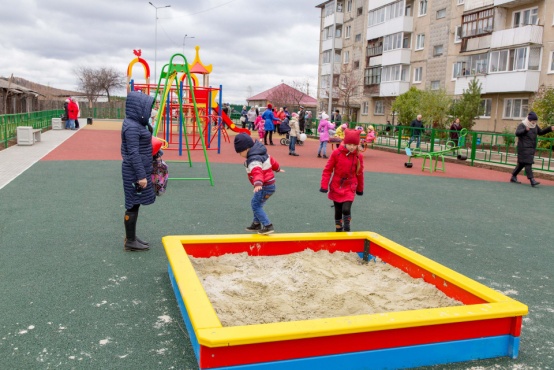 Содержание кладбищ
97,6 тыс. рублей
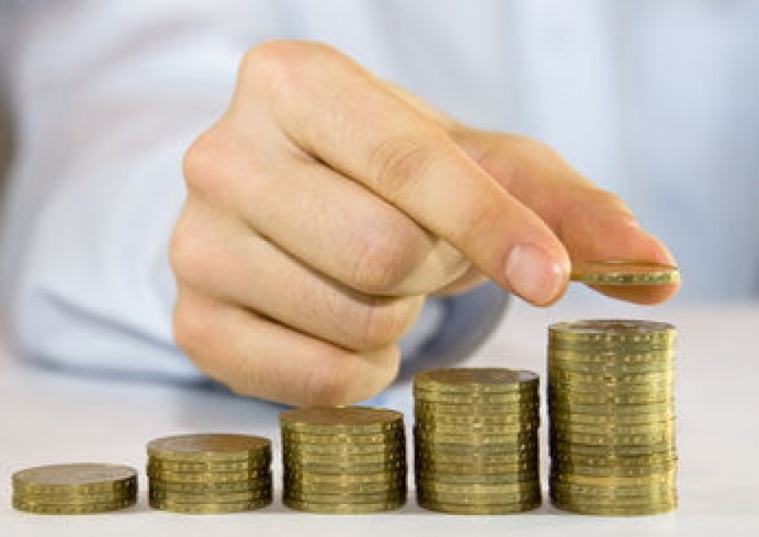 Прочее благоустройство
103,2 тыс. рублей
17
Администрация Первомайского сельского поселения
Структура межбюджетных трансфертов из областного бюджета и бюджета Миллеровского района на 2021 год
Межбюджетные трансферты 
6 533,2 тыс. рублей
(3 направления)
Дотации 
(65,9%)
4 308,4 
тыс. рублей
Субвенции
(3,7%)
240,4 тыс. рублей
Иные межбюджетные трансферты
(30,4%)
1984,4 тыс. рублей
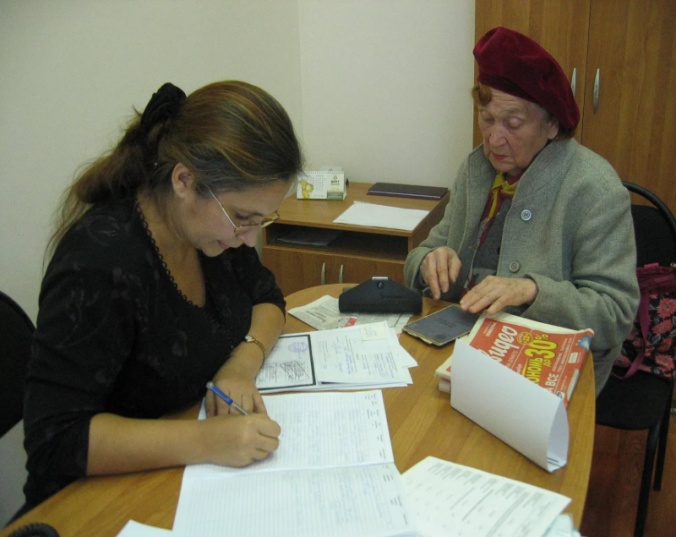 1 дотация
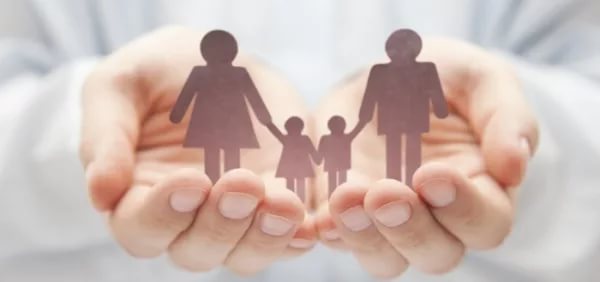 2 субвенции
18
Администрация Первомайского сельского поселения
Расходы бюджета Первомайского сельского поселения Миллеровского района, формируемые в рамках муниципальных программ Первомайского сельского поселения, и непрограмные расходы
тыс. рублей
19
Администрация Первомайского сельского поселения
Структура расходов по муниципальным программам Первомайского сельского поселения в 2021 году